Virtues
Cross Curricular Links
Knowledge
Subject Specific Skills

Underlined = Deeper development of earlier skills / knowledge
Drama Learning Journey
Question: Is it important to stay true to a playwright’s intention? 
Component 2 - Understanding Drama – performing two extracts from the same text.
Attentiveness
Self control
Reflection
Confidence
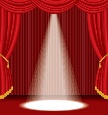 Hard To Swallow
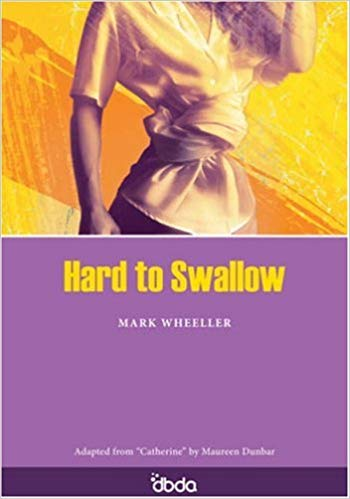 Scripted Performance
Progression to next stage of learning:
A Level Drama & Theatre
BTEC Performing Arts
Performing Arts Colleges
Science
Breathing 
Y8
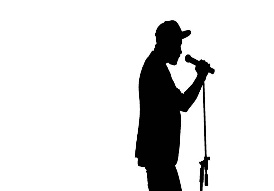 11
Question: How can you explore the role of designer, actor, director for performance?
C3 study of text
Playwright intentions, deconstructing text, Mark Wheeller, Social & Historical context
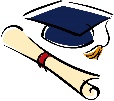 Set & Staging
Costume
Lighting
Sound
Proxemics
Staging
Narration
Mime
Lighting
Sound
Honesty
Kindness
Forgiveness
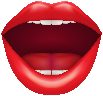 Question: How can we devise a piece of original drama from stimuli?   
Component 1 Study of Text
Question: Whose style is it anyway?                    
Component 2 intro to devising – workshop practitioner’s style
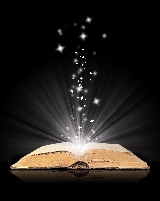 10
Devising Drama / portfolio / evaluation
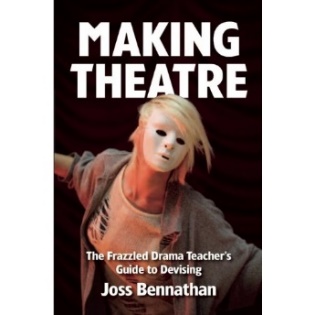 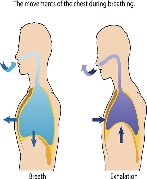 Devising
 Drama
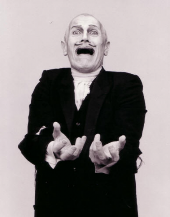 Question: What makes good theatre?
Students will explore a range of stimuli & use their knowledge of performance styles, genre & form to devise a piece of theatre Component 2
Question: Does
 an actor 
have to have experienced 
the same
 emotions as a
character to give
 a believable performance
Courage
Curiosity
Respect
Play
Brecht, Stanislavski, 
Berkoff, Artaud,
Frantic Assembly, Kneehigh
Attentiveness
Self control
Reflection
Confidence
Practitioners
Question: What type theatre is more powerful, naturalistic or non-naturalistic? Explore a range of performance styles including Brecht, Artaud, Physical Theatre
Direct Address
Narration, Multi Role
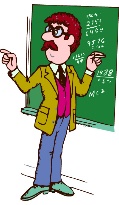 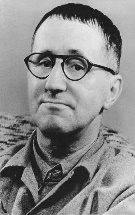 Crime and Gang Culture
Science
Breathing 
Y8
DNA
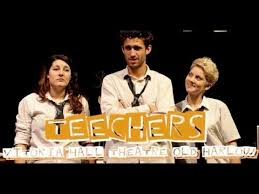 Curious 
Incident
Confidence, 
Play
Sense of humour
John Godber, 
Episodic Structure,
Greek Chorus
History - Weimar & Nazi Germany
PSHE 
Mental Health Y8
Reflection
Kindness
Hope
Narration, Flashback, Mime, Crosscutting
Question: Theatre should connect to people’s lives not be a piece of candy floss. Agree or Disagree? Component 3 Intro to performance using John Godber Text Teechers
Question: How did it all begin? Greek Theatre – To explore the beginnings of theatre, including the amphitheatres, Greek mythology and features of Greek performance
Determination
Compassion
Integrity
Trust
Reflection
Deliberation
Respect
Ensemble
Choral Movement
Performance Styles
Y7 Narration, Flashback, Cross-cutting, Monologues
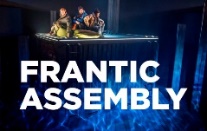 9
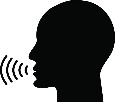 Greek Theatre
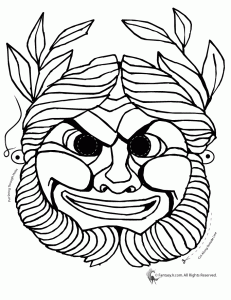 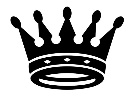 Characterisation
Vocal Skills
Physical Skills
Iambic 
Pentameter
Genre
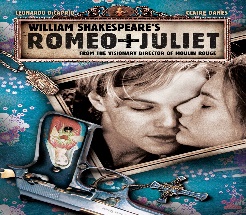 English – Greek Heroes
Art - Composition Artists Y9
Question: Is our own future success decided at birth?                    
Scripted performance
Learners develop their knowledge of social class and morality and explore the text Blood Brothers.
Trust
Bravery
Prudence
Determination
Question: What's in a name? 
Exploring plot, character, 
language & structure of
 a tragedy
Solidarity
Compassion
Love
Forgiveness
Staging
Romeo
 and Juliet
English – 
Romeo & Juliet Y10
English  - Intro to Shakespeare Y7
English – Macbeth Y9
Accent, protagonist
History – 20th Century Britain
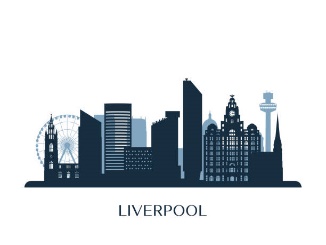 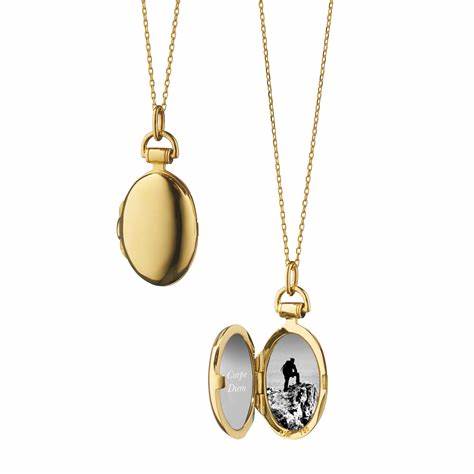 Physical
Theatre
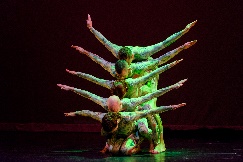 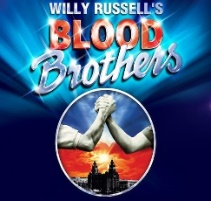 Hillsborough
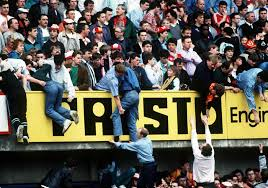 Blood Brothers
Music 
Playmaking Y7
Love of learning
Sense of humour 
Play
Confidence
Question: How can we use symbolism & metaphors in performance?
Developing ensemble skills to 
Create abstract drama
Iambic Pentameter
Text exploration
Narration, Flashback
Crosscutting, Tableau
Question: Is Shakespeare 
relevant to today's society?
 MSND – learners will 
explore plot, character,
 language, structure
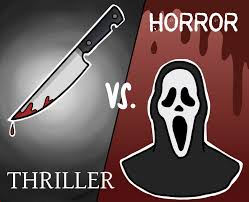 Devising drama
Stimuli
Horror
And 
Thriller
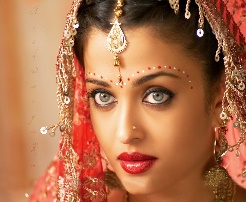 Cultural Drama
Question: Should drama help to retell the past?
Using historical facts to develop empathy, leading to a performance using the conventions to show the journey and life of an Evacuee
8
Midsummer Night’s Dream
Playmaking
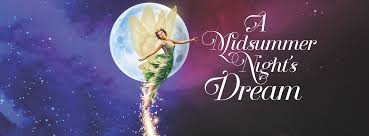 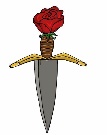 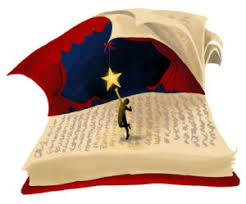 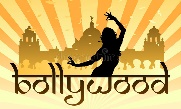 Question: How important is performance to cultural identity? Bollywood – Introduction
Motif, Performance Style
Question: Should watching drama be unnerving?                
Exploring the Artaud genre, Macbeth/Sweeney Todd and Shadows as stimuli for devising.
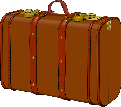 Question: What are the stages in putting on a play?                 
Learners explore extracts from the school production and understand the performing arts industry roles.
Science – Muscles & Bones
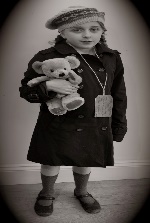 Narration
Drama conventions
Ensemble performance
Evacuees
Tableau, TT, 
Narration,
 Flashback
7
The Victorians
The Chair / Island
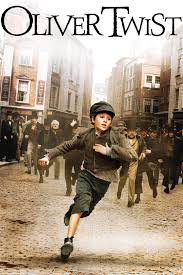 Documentary Drama
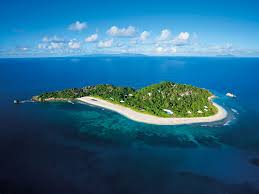 History – WW2 – Y8
Improvisation
Scripted performance
PSHE – Prejudice
RE – Belonging
History – Victorian era
English literature
Solidarity
Compassion
Respect
Kindness
Patience
Forgiveness
Character, role-play, thought-tracking
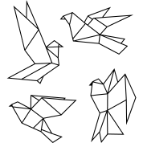 Freeze frames
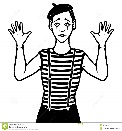 Question:  Does good drama need a linear structure?                                       
Drama Conventions - using Oliver Twist by Dickens learners will explore themes of poverty and social class using a range of drama conventions.
Question: What’s more important dialogue or action?                                                       The Chair – learners created a mimed/role-play scenario from a chair stimuli.
Script
Sub-text
Monologue
Confidence, resilience